VPLIV KADROVANJA V NADZORNE SVETE NA PRODUKTIVNOST SLOVENSKIH PODJETIJ
Polona Domadenik (Ekonomska fakulteta UL)
Janez Prašnikar (Ekonomska fakulteta UL)
Jan Svejnar (Columbia  University)
Motivacija
Odmik od splošno ustaljene raziskovalne prakse, ki običajno išče najboljše primere korporativnega upravljanja

Kako je specifičen sistem lastninjenja slovenskih podjetij vplival na korporativno upravljanje?

Kaj vpliv “politične okuženosti” nadzornikov na produktivnost podjetij pomeni z vidika generiranja notranjih virov sredstev?
Kaj o tem pravi literatura?
Podjetja na način povezav s politiko ustvarjajo konkurenčne prednosti (Faccio, 2006) => pozitiven učinek na poslovanje je zaznati predvsem v primeru, ko se gospodarstveniki odločijo za vstop v politiko

Večina študij potrjuje, da obstaja negativen učinek pobiranja rent v primeru, ko politiki vstopijo v uprave ali nadzorne svete podjetij (De Soto, 1989, Shleifer and Vishny, 1994) 

Desai in Olofsgard (2011) dokazujeta, da politično „preferirana“ in nadzorovana podjetja pridobivajo zaradi ugodnejšega poslovnega okolja, vendar pa so omejena npr. pri odpuščanju zaposlenih.
Kako smo oblikovali vzorec in zbirali podatke?
Podatki o članih nadzornega sveta in uprav v 384 velikih in srednje velikih podjetjih v predelovalni in storitvenih dejavnostih v obdobju 2000 - 2010->  3.668 oseb (19,2 % žensk)

Iz analize smo izključili družbe z omejeno odgovornostjo, ki nimajo nadzornih svetov ter finančne institucije  308 podjetij, v katerih je v vlogi nadzornikov nastopalo  92% posameznikov iz vzorca

25 odstotkov nadzornikov v nadzorne svete imenovanih vsaj dvakrat  

46 odstotkov od nadpovprečno pogosto imenovanih je bilo politično „okuženih“
Primerjava karakteristik nadpovprečno imenovanih nadzornikov s celotnim vzorcem nadzornikov
Značilnosti kadrovanja v nadzorne svete v obdobju 2000-2010
Število nadzornikov in njihova povezava s politiko
Število nadzornikov
Delež politično „okuženih“ nadzornikov
Delež politično opredeljenih nadzornikov po panogah
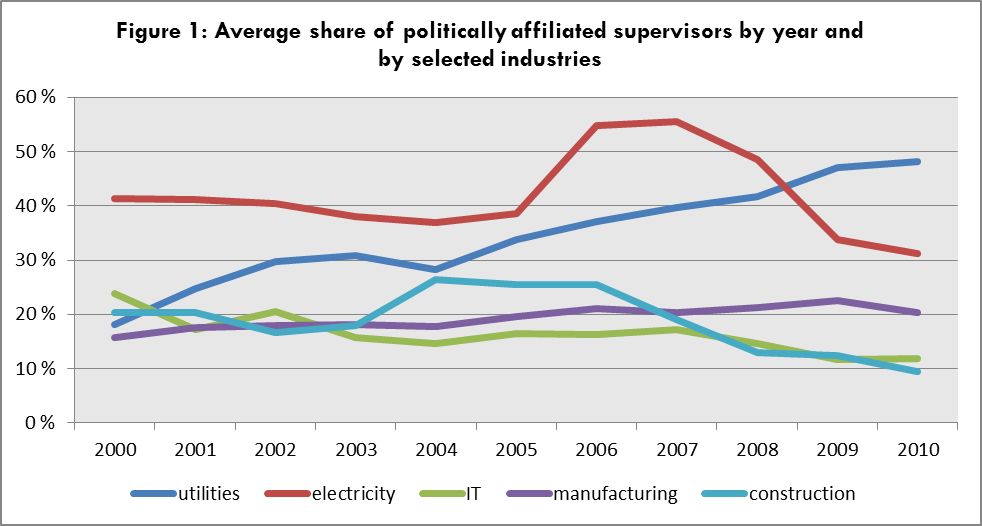 Poslovanje podjetij v vzorcu
Specifikacija empiričnega modela
yit = α0 + α1yit-1 + α2kit +α3kit-1 + α4lit+ α5lit-1 + α6*TRADABLEi + α7*SIZEi + α8’*SB_STRUCTUREit + 
α9’*SB_STRUCTUREit-1+ α10’*YEARt + εit
Metoda: OLS in Arellano Bond System GMM
Ali lahko razlike v produktivnosti podjetij pojasnimo z deležem politično opredeljenih nadzornikov?
V razmislek….
Povečanje deleža politično „okuženih“ nadzornikov v podjetju za 1 odstotno točko, ceteris paribus, zniža produktivnost za desetino odstotka.
Ali si v Sloveniji želimo gospodarstva, ki bo s svojo učinkovitostjo sposobno kljubovati konkurenčnim razmeram na globalnih trgih?
Nujno je potrebno odstraniti vse vzvode, ki omogočajo, da ljudje samo zaradi svoje politične pripadnosti postanejo člani nadzornih svetov.